안전관리 메뉴얼
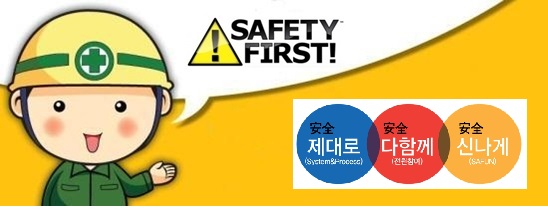 2024.  01
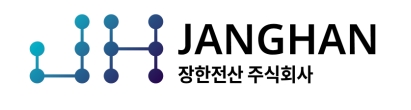 Contents
안전관리 조직도
경영목표
안전방침 및 목표
안전관리 활동 목표
System(S.T.O.P) 안전활동  
Training(S.T.O.P) 안전활동  
One Objective(S.T.O.P) 안전활동 
Precaution(S.T.O.P) 안전활동
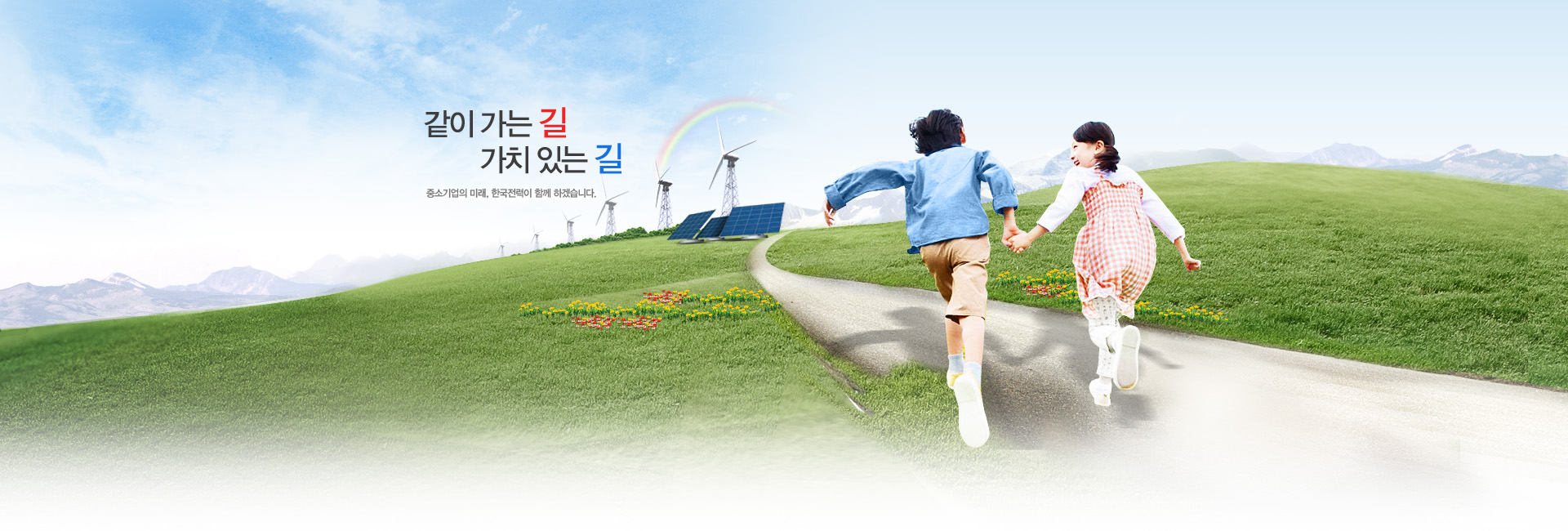 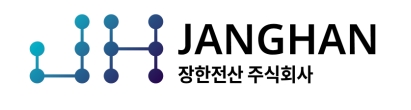 1. 안전관리 조직도
대표이사
안전보건부
총괄 부사장
안전보건부장
자재부
공사부
견적부
관리부
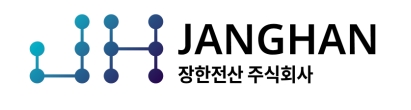 2. 경영목표
- 안전경영시스템의  전사적 실천
안전
- SMART 경영시스템 구축
품질
- 환경영향 식별을 통한 사회적 기업 도모
환경
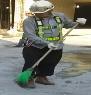 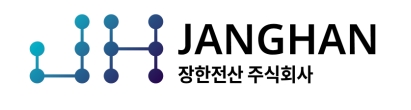 3. 안전방침 및 목표
중대재해 및 중대성재해 ZERO`
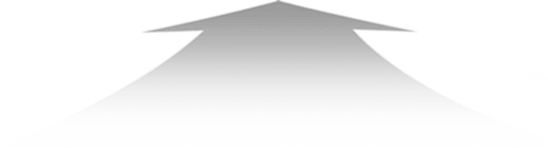 전원참여
♠, 대형프로젝트 집중관리

♠, 전사적 안전사고 예방 시스템 구축

♠, 기업 이미지 손실  최소화
♠, 신규채용자 교육하기

♠, 안전시설물 설치하기

♠, 위험요소 제거 하기
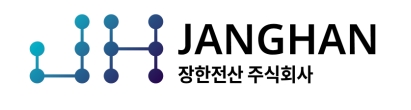 4. 안전관리활동 목표
♣, Safety TOP System 안전관리 활동 전개
제도
교육
System
시스템 강화
Training
역량강화
Best &
Safety
One objective
안전의식
Precaution
안전문화조성
예방
목표 의식
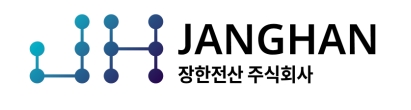 5-1. System(S.T.O.P) 안전활동
♣, 안전관리 Process 無 ⇒ 1일 업무 Cycle구축
안전보호구 지급
  - 지급대장 확인서명
근로계약서 작성
  - 11:00~12:00
출역일보 제출(본사/원청)
  - 09:00(하절기)/09:30(동절기)
오전순회 점검(소장)
  - 10:00~11:00
신규채용시 교육 참석
  - 08:00(하절기)/08:30(동절기)
1일 시공cycle회의
  - 11:00~11:50
근로자 면담일지 작성
  - 07:30(하절기)/08:00(동절기)
중식 및 휴식
  - 12:00~13:00
퇴근(화재점검)
  - 18:00~
안전조회(TBM)
  - 07:00~07:10(하절기)
  - 07:30~07:40(동절기)
오후 TBM(원청주관)
  - 13:00~13:10
위험성평가표 확정제출
  - 17:00~원청사 제출
System
오후 순회점검
  - 13:00~13:10
1일 무사고대장 작성
  - 17:00~전근로자
위험성평가표 작성
  - 15:00~16:00(팀장)
위험성평가표 작성회의
  - 16:00~17:00(소장주관)
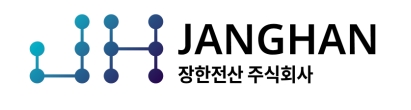 5-2. System(S.T.O.P) 안전활동
♣, 현장 평가점검  ⇒ 현장 분기별 정례화 실시
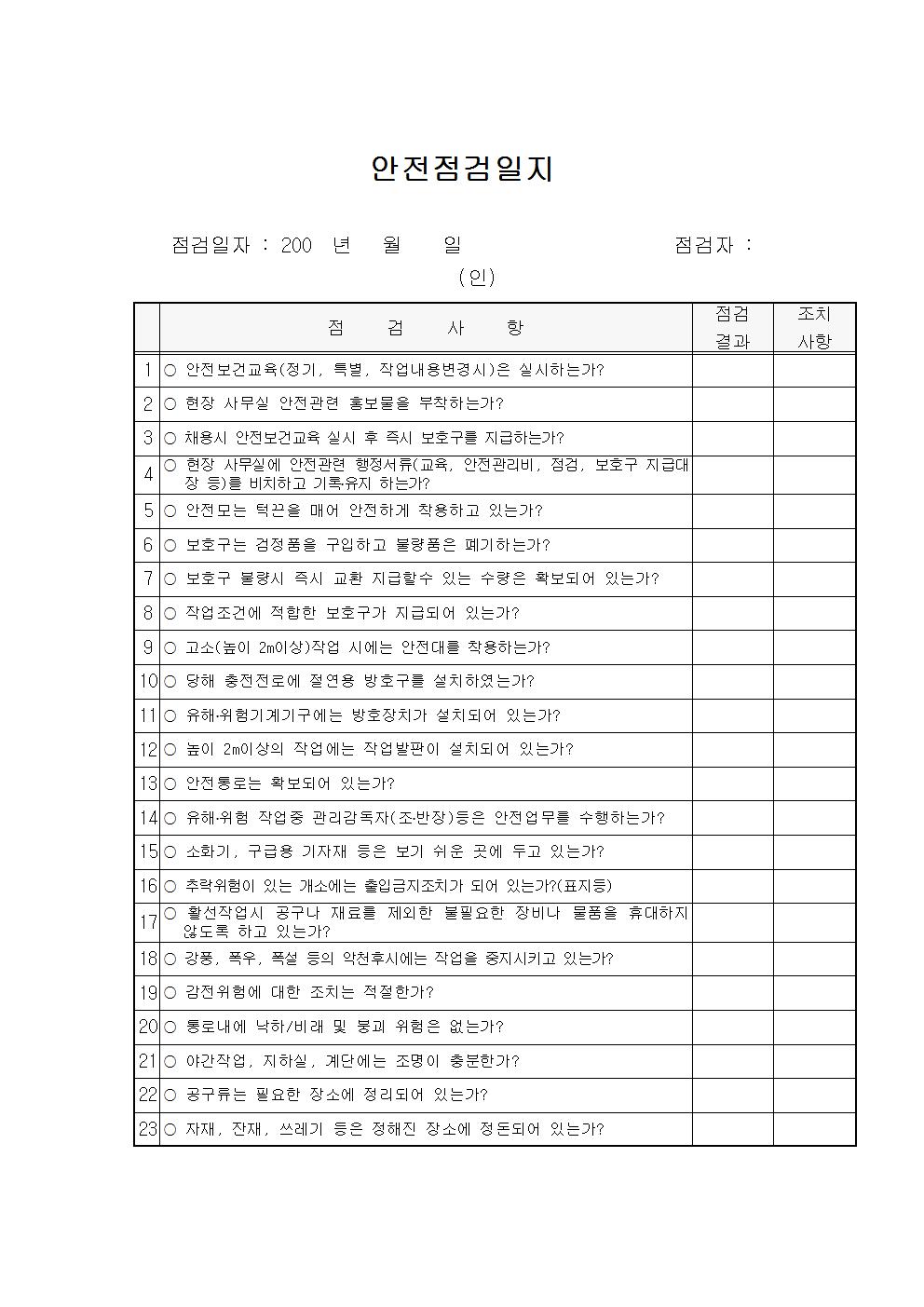 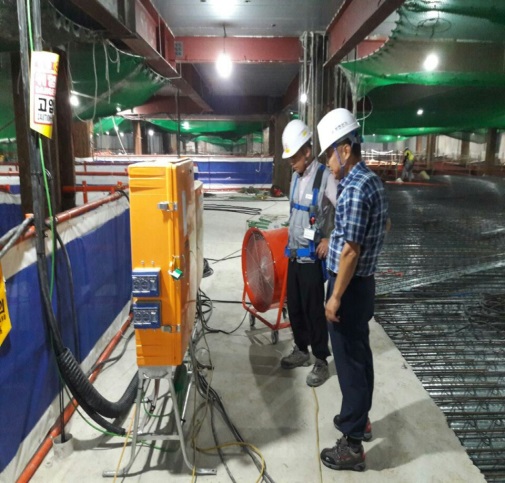 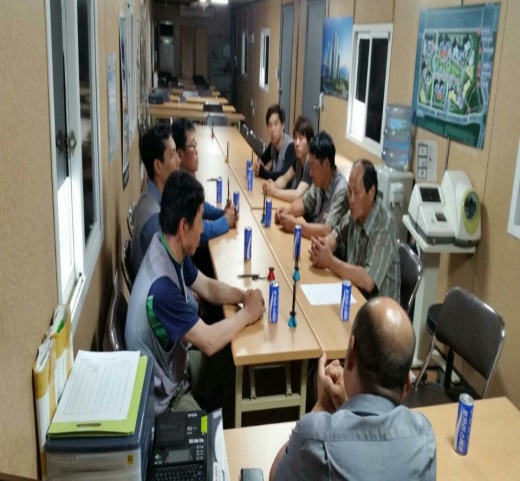 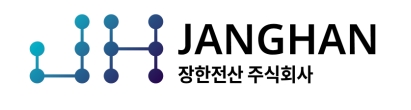 5-3. System(S.T.O.P) 안전활동
♣, 부적합 근로자 채용 ⇒ 대표이사 승인후 채용
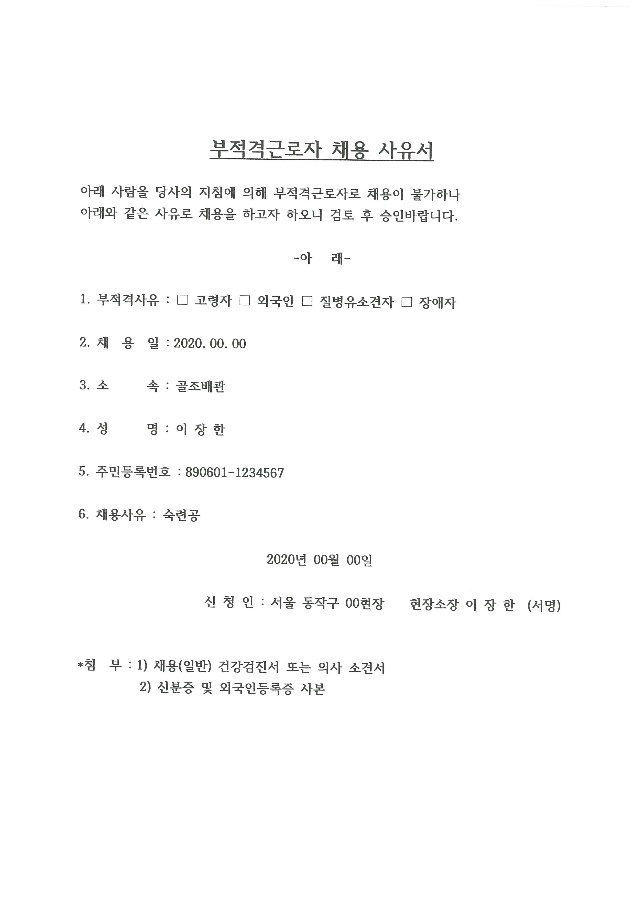 시기
현장 투입전
내용
건강검진 실시 ☞ 양호시 채용
 대표이사 ☞ 검토 승인후 채용
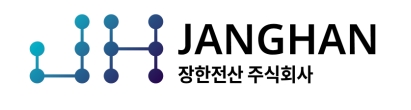 5-4. System(S.T.O.P) 안전활동
♣, 안전의식 고취 ⇒ 1일 Safe Day 실천운동
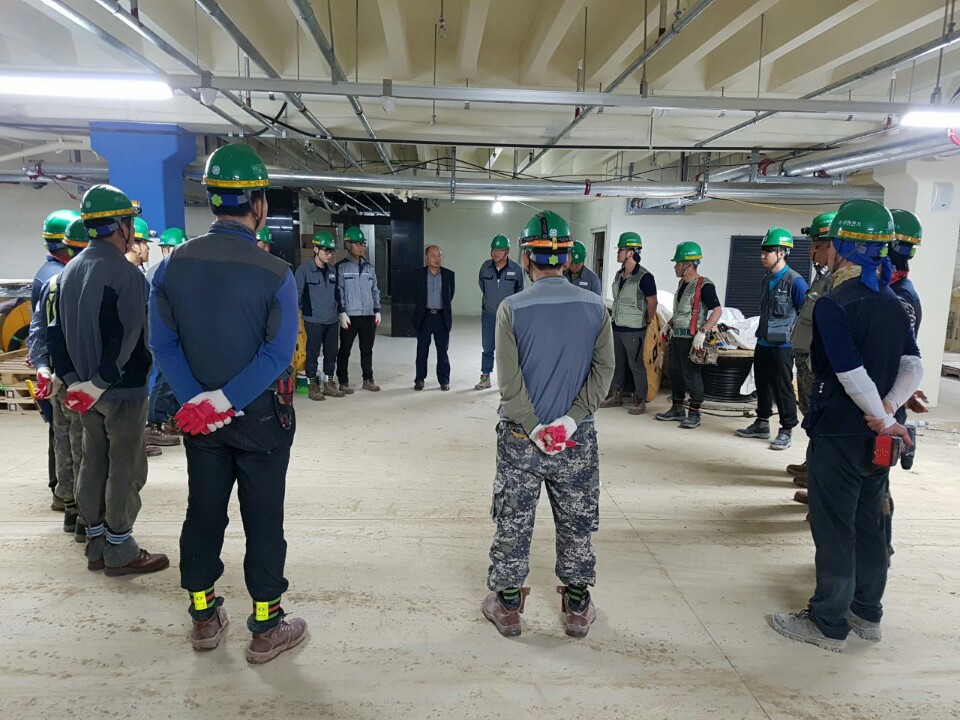 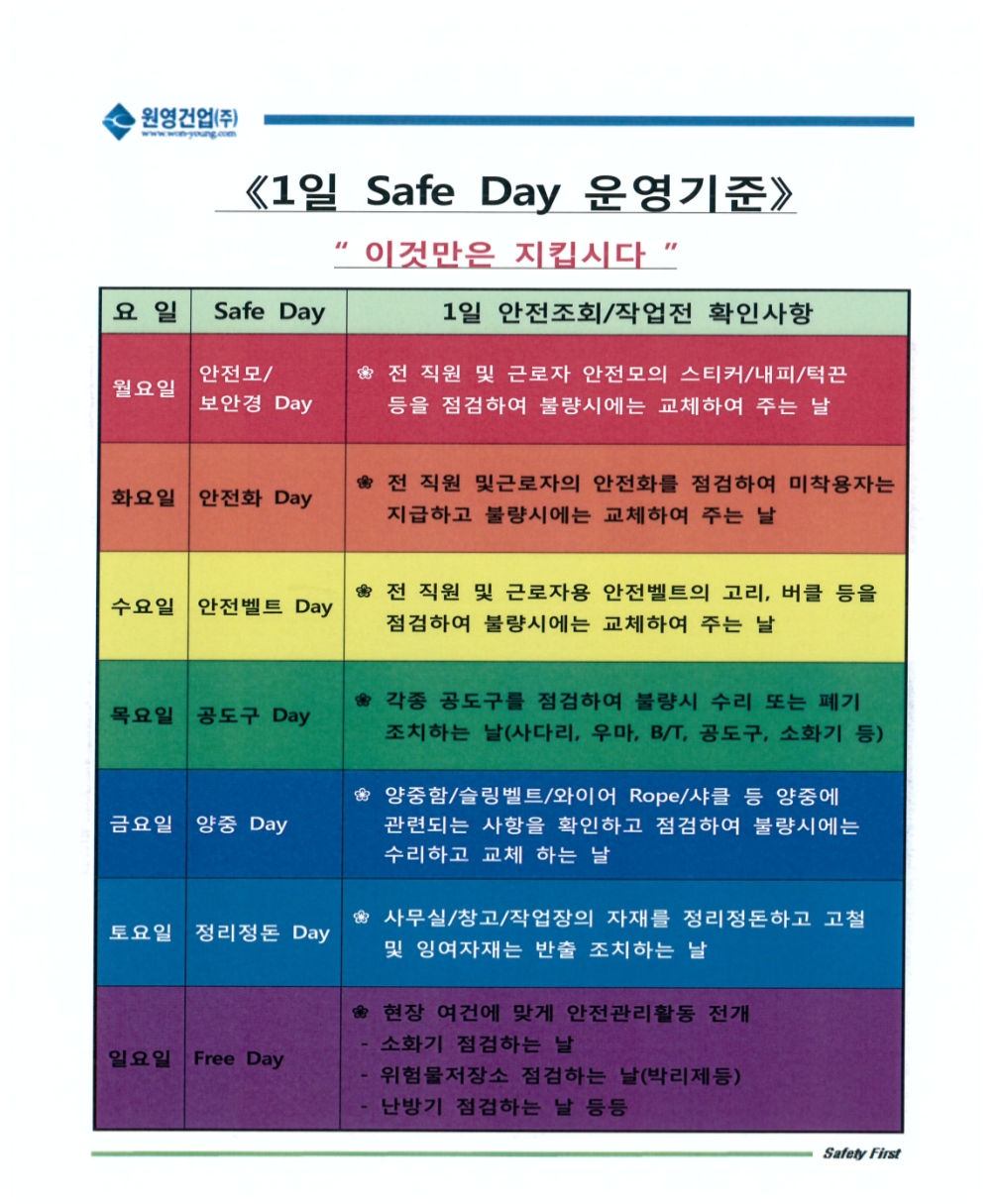 실천장면
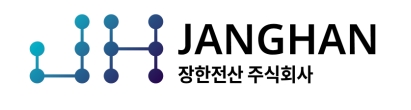 5-5. System(S.T.O.P) 안전활동
♣, 사고보고 => 즉시 보고 (경미한 사고 포함)
시기
사고 보고 후 조치
발생 후 즉시 보고
 목격 후 즉시 보고
현장소장 동반 지정병원 치료
최초 진단서  발행 및  확보
목격자  진술서 확보
최초 : 유선,문자 등
 차후: 서면 보고           ( 산재조사표, 진단서, 목격자진술서)
소장,공무 → 본사 담당  
  본사 담당 →임원 → 대표이사
주관
방법
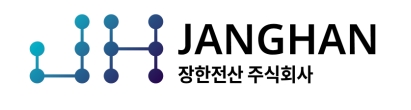 5-6. System(S.T.O.P) 안전활동
♣, 사고보고서 양식 ⇒ 법적 양식으로 표준화
♠, 2014년 7월 1일 부터 시행
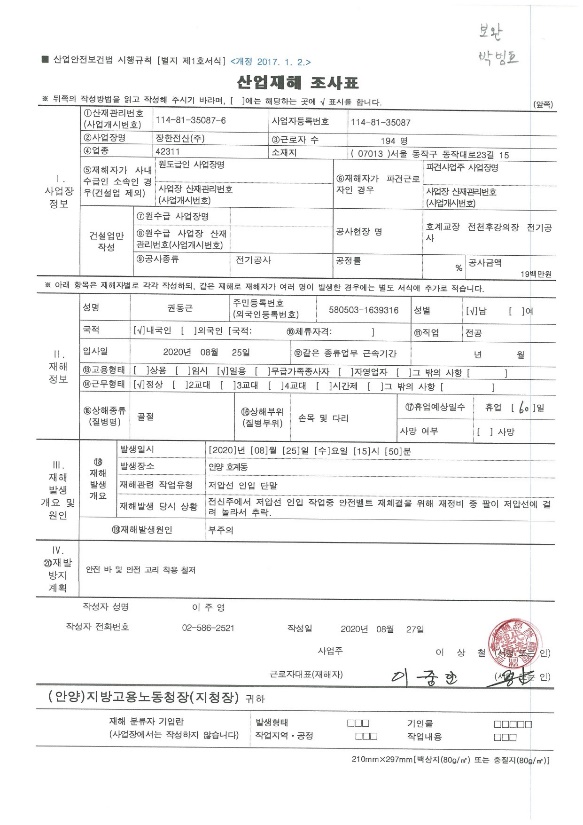 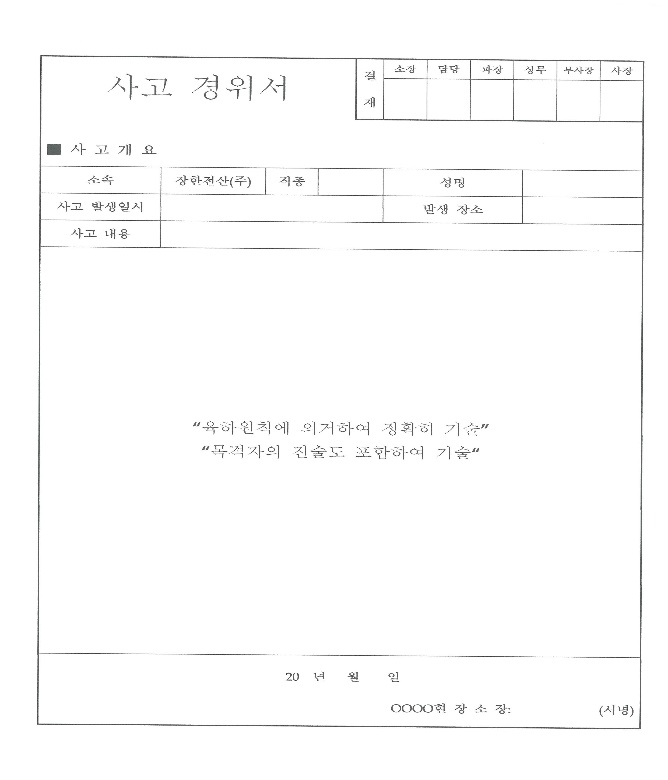 法
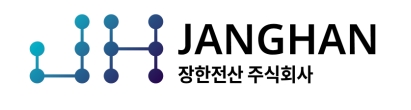 5-7. System(S.T.O.P) 안전활동
♣, 1일 무사고 서명운동 ⇒ 안전수칙 숙지 후 ⇒ 1일 2회 작성 의무화
目的
, 생계형 재해 방지
, 사고은폐 방지
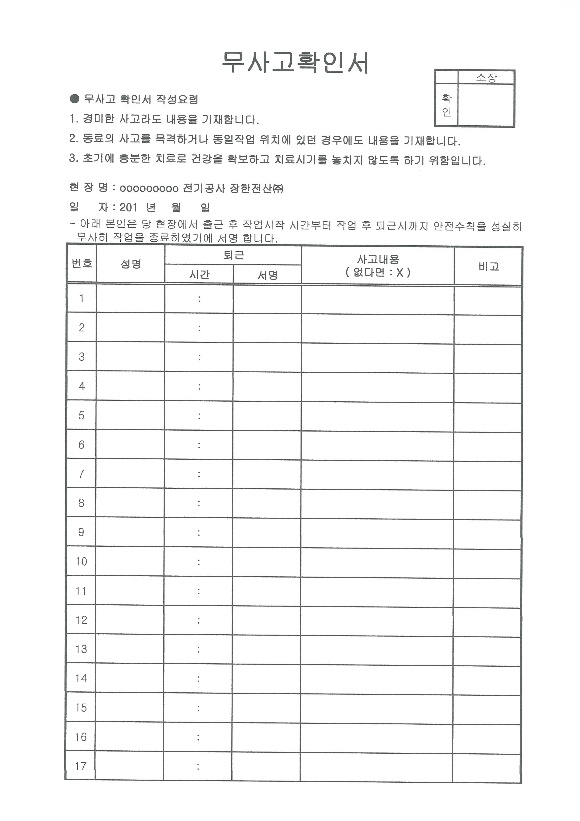 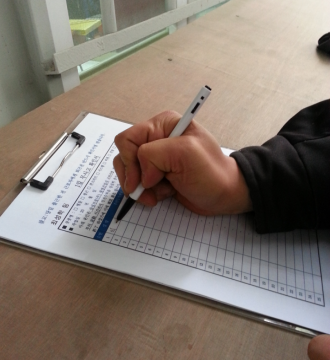 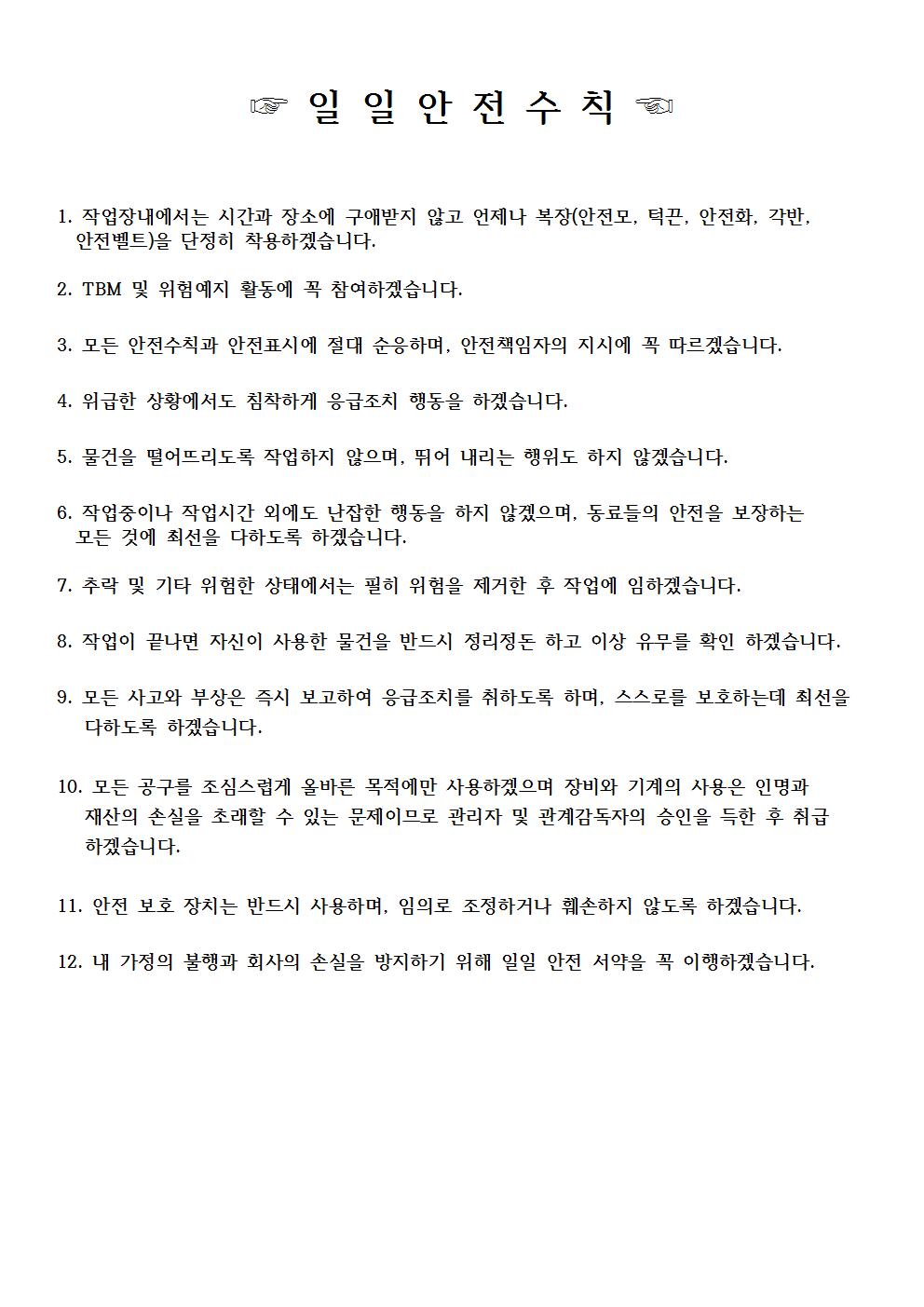 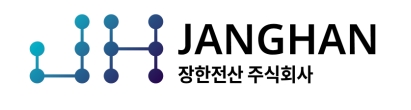 5-8. System(S.T.O.P) 안전활동
♣, 팀 단위 MOS TBM 활동(순간안전 : Moment of Safety)
     ⇒ 매 순간 밀착 안전관리 활동
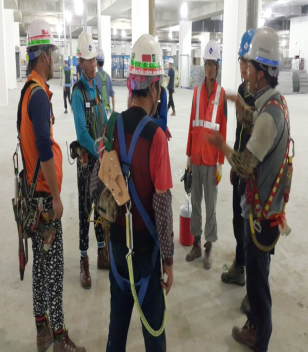 시기
매번 작업 시작전
 휴식후 작업 시작시
 신규자 투입시
각 공종 팀장
 골조.풀링.기구 등
실재 작업장에서
 위험성평가표 활용
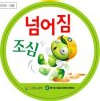 주관
방법
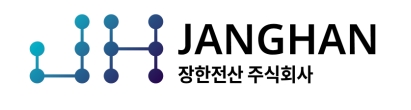 6-1. Training(S.T.O.P) 안전활동
♣, 공도구 안전지침 ⇒ 교육에 활용
보호구 착용
누전차단기 부착
외함접지
이중절연구조의 제품 사용
점검 보수 철저
작업장 주변 정리정돈 철저
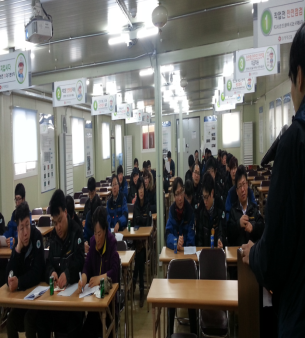 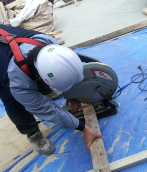 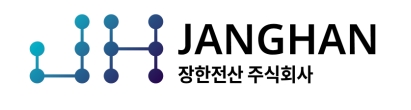 6-2. Training(S.T.O.P) 안전활동
♣, 교육자료 배포 ⇒ 현장별 자체교육 실시
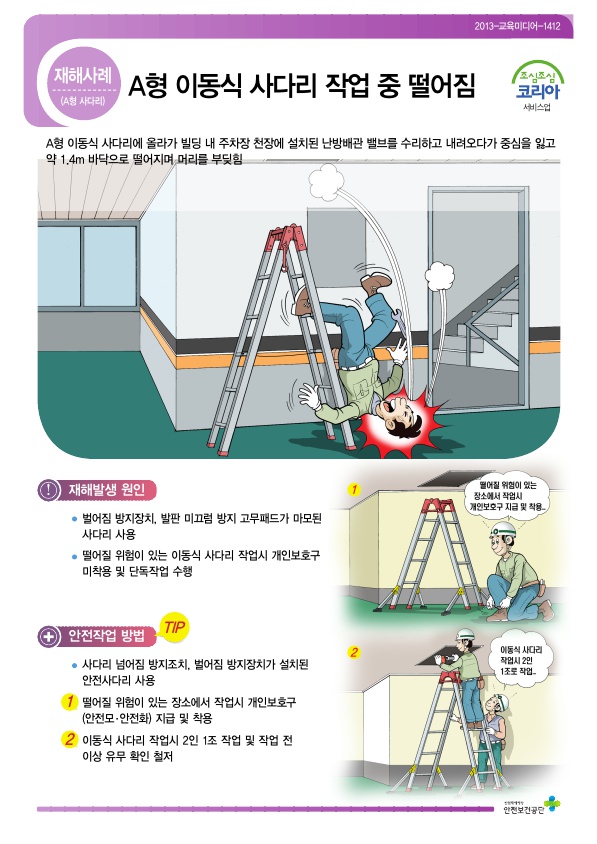 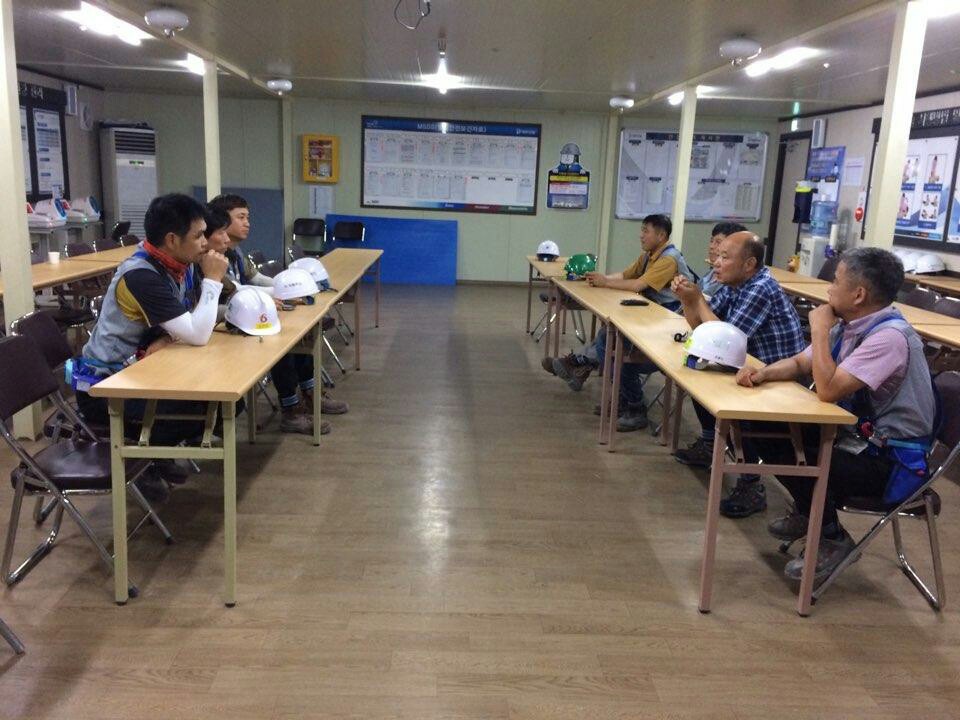 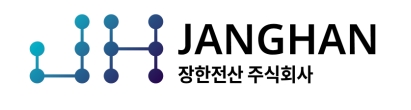 6-3. Training(S.T.O.P) 안전활동
♣, 근로자 면담일지 작성 의무화
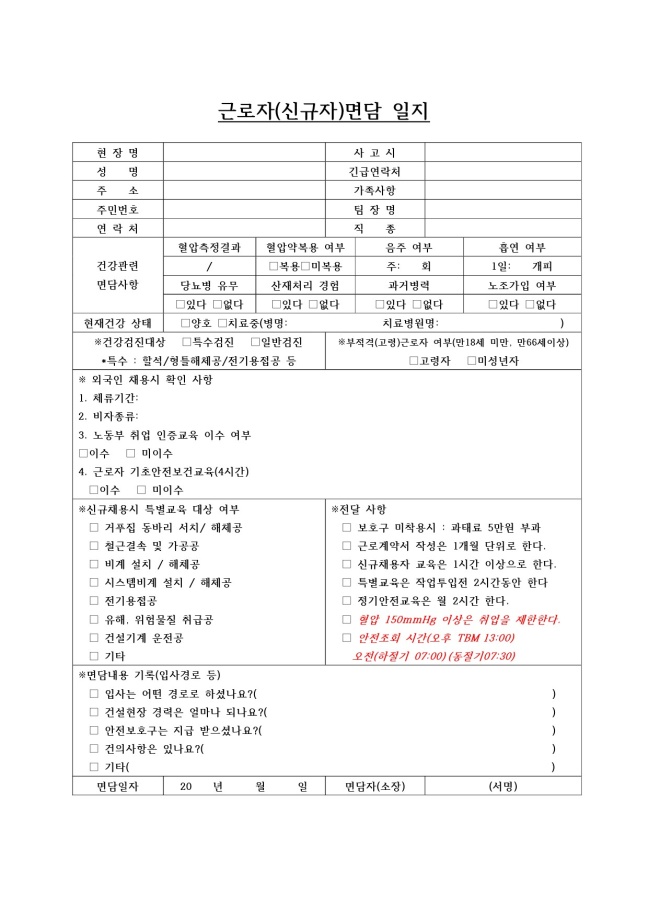 시기
신규자 채용시
내용
반드시 현장소장이   면담을 실시하고
일지를  작성토록   의무화 함.
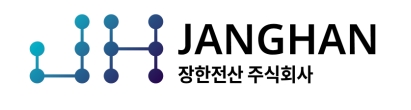 6-4. Training(S.T.O.P) 안전활동  6
♣, 근로자 채용기준
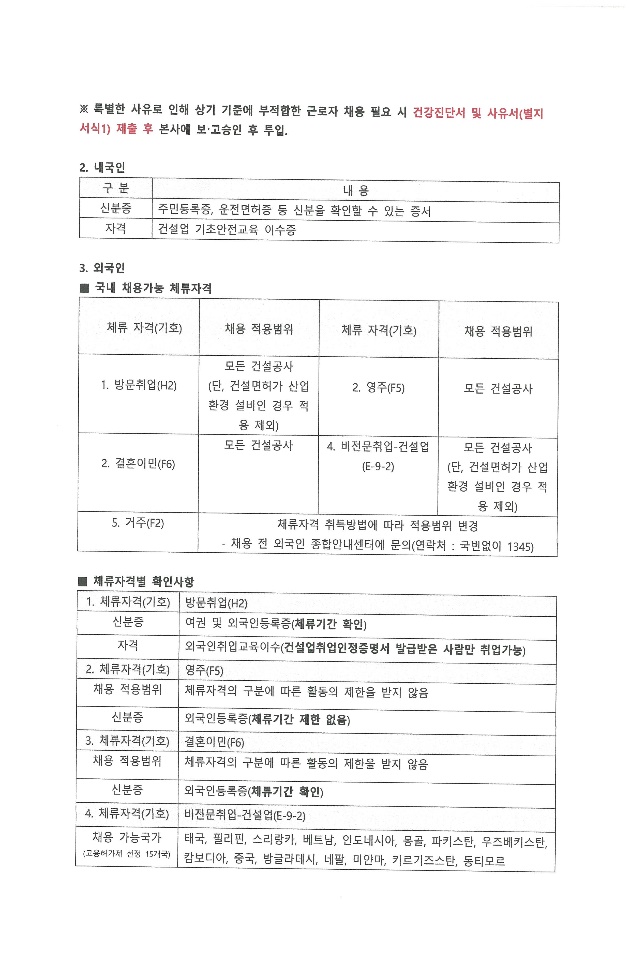 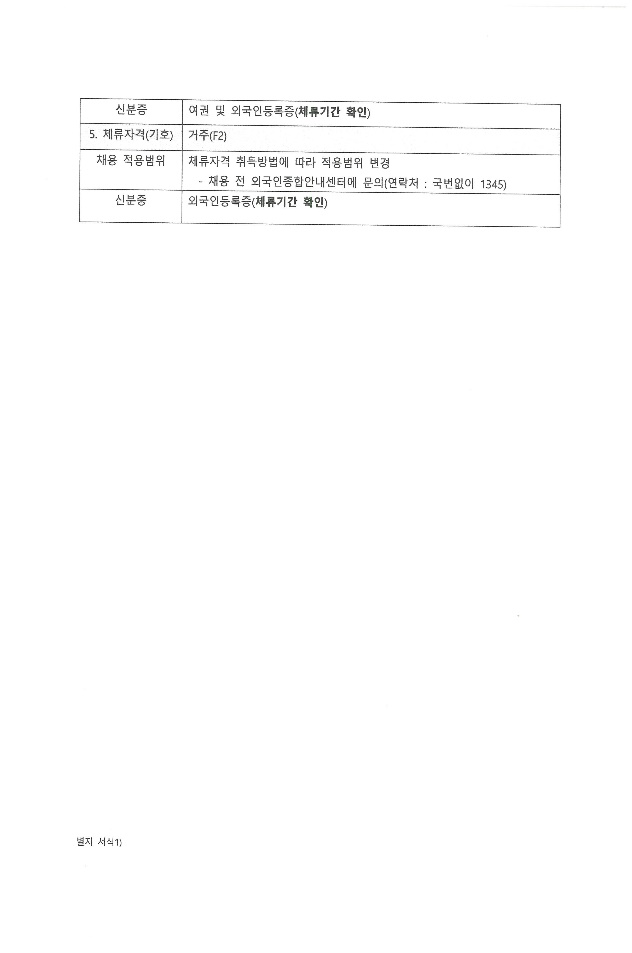 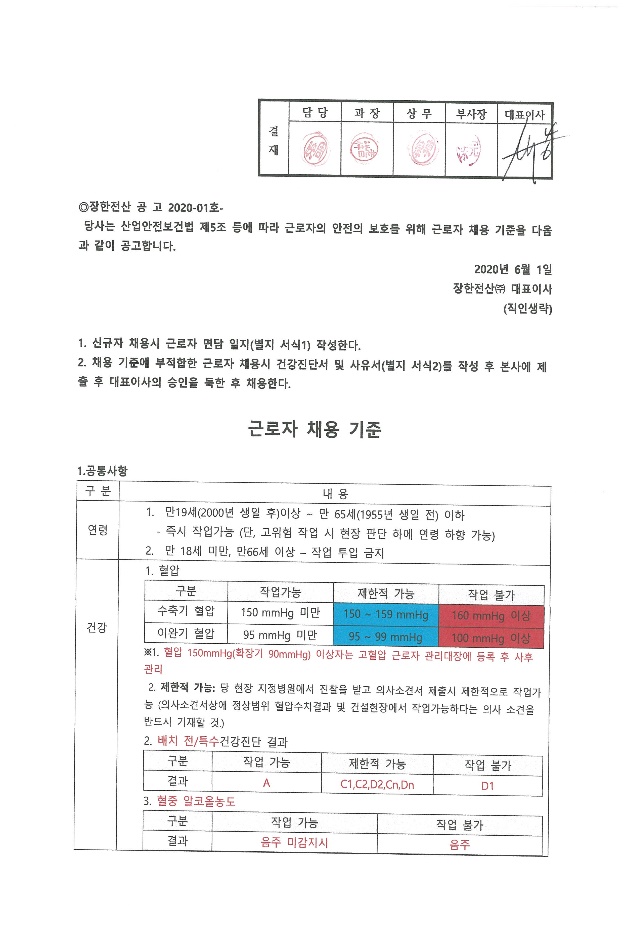 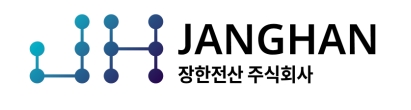 7-1. One Objective (S.T.O.P) 안전활동
♣, 고속절단기 사고 ⇒ 안전장치 개선 적용
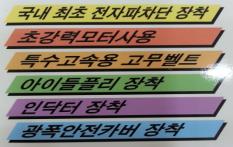 작업전
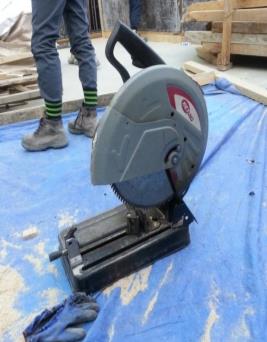 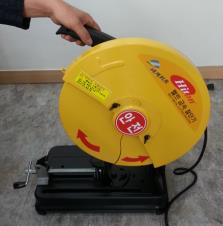 톱날노출
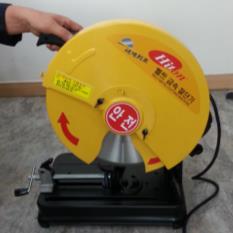 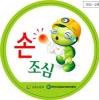 작업시
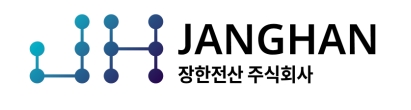 7-2. One Objective (S.T.O.P) 안전활동
♣, 색상별 휀스로 정리정돈 방법 개선
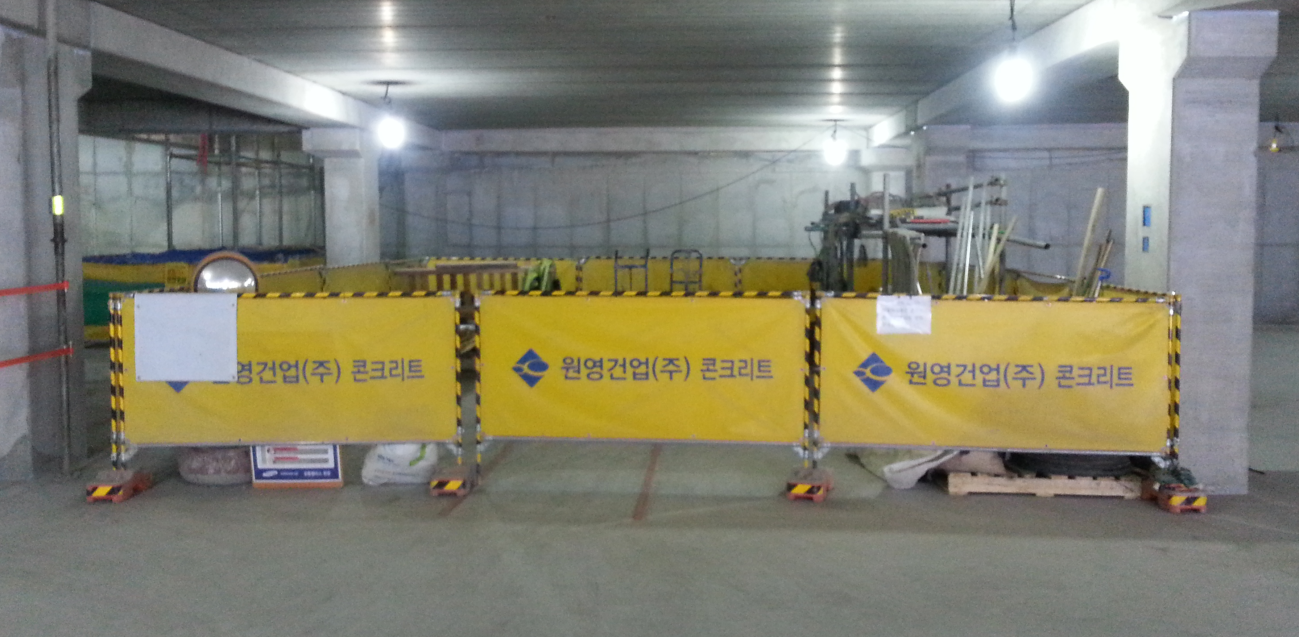 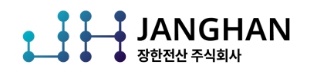 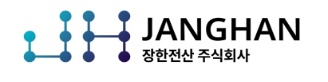 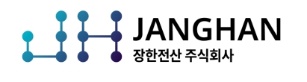 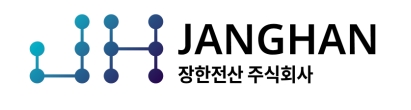 8-1. Precaution(S.T.O.P) 안전활동
♣, 안전의식 고취 ⇒  All 100% 실천 하기
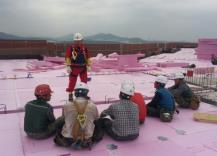 3대 실천항목
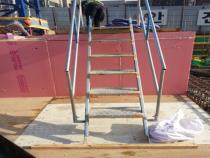 * 신규채용자 교육하기
* 안전시설물 설치하기
* 위험요소 제거하기
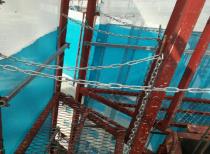 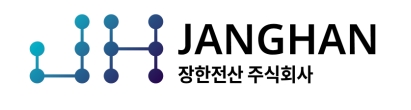 8-2. Precaution(S.T.O.P) 안전활동
♣, 안전의식 고취 ⇒ 10대 안전수칙 준수 운동
현장소장은 반드시 건설사와 당일에 계획 및 승인된 작업만 실시하고 작업자를 투입 배치한다.
당일의 전체적인 작업, 안전사항은 현장소장이 조회 시 전달하고 TBM을 주관하여 실시한다.
위험성 평가는 1차 팀장(반장)이 작성, 2차 현장소장이 보완 수정하고, 건설사의 승인 후 작업한다.
현장소장은 반드시 1일 1회 이상  현장 순회 점검을 실시한다.
전기로 작동하는 모든 공도구는 월1회 안전점검 실명제 스티커 부착 후 사용한다.
1일 Safe Day 운영방안을 반드시 실천하여 안전사고 예방을 생활화 한다.  
신규채용자 교육은 안전담당자(공무,현장소장), 매월 근로자 정기교육은 현장소장이 실시한다.
근로계약서는 최초 신규자 발생 시 공무 또는 현장소장이 작성하고 월 단위로 갱신하며, 갱신 당일
     현장소장은 반드시 서명한다.
근로자기초 안전보건교육 미 이수자는 작업투입을 금지하고 안전보호구는  지급 후 반드시 지급
     대장에 서명을 받는다.
10. 생계형 재해방지 및 사고은폐 방지를 위해 1일 무사고 확인서에 근로자 서명을 반드시 받고, 현장  
     소장은 확인 서명 후 보관을 철저히 한다.
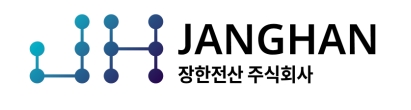 *. 중대재해란?
‘중대산업재해’와 ‘중대시민재해‘ 을 말함.
그 중 ‘산업재해’에서
사망자가 1인 이상 발생한 재해
3월 이상의 요양을 필요로 하는 부상자가 동시에 2인 이상 발생한 재해
부상자 또는 질병자가 동시에 10인 이상 발생한 재해
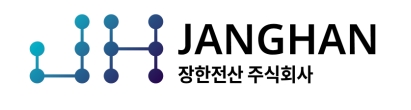 *. 중대산업재해란?
사망자 1명 이상 발생
동일한 사고로 6개월 이상 치료가 필요한 부상자 2명 이상 발생
동일한 유해요인으로 급성중독 등 직업성질병자 1년 이내 3명 발생
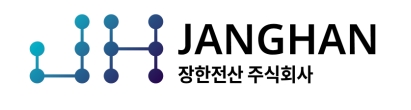 *. 중대시민재해란?
특정 원료 또는 제조물,공중이용시설 또는 공중교통수단의 설계,제조,설치, 관리상의 결함을 원인으로 하여 발생한 재해로서 다음 요건 중 어느 하나에 해당되는 재해(건설업 해당X)
사망자 1명 이상 발생
동일한 사고로 2개월 이상 치료가 필요한 부상자가 10명 이상 발생
동일한 원인으로 3개월 이상 치료가 필요한 질병자가 10명 이상 발생
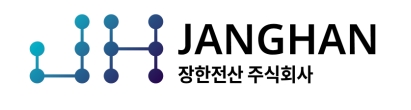 Thank You !
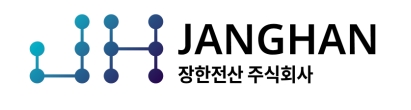